Implementation
Maya Balakrishnan, MD
Associate Professor of Pediatrics, USF
FPQC MOM Initiative Kick-off
May **, 2016
Objectives
Review 10 key recommendations
Discuss challenges & potential solutions 
Plan out 1st cycle of your hospital’s PDSA
2
AIM
Primary
≥50% feeds are comprised of ≥50% MOM

Secondary
≥50% of mothers intend to provide MOM*
≥50% of mothers have MOM volume ≥500 ml*
≥50% mothers intending to BF have a nutritive BF*
*As there is no baseline data available for some measures, the ≥50% aim for collaborative goals may change as participating hospitals collect data & perform data analysis
3
SECONDARY DRIVERS
PRIMARY DRIVERS
Document informed decision
Aim
Intent to provide MOM
Hospital grade pump available at maternal discharge
Lactation assessment 
by 24-h of NICU admission
4
Standardize a process to 
provide maternal education & advocate for MOM

Recommendation
Standardize a process to provide maternal education & advocate for MOM
5
Provide BF education 
& measure competencies

Recommendation
Hospital policy to support BF
Healthcare providers should be familiar w/AAP & ACOG statements re: BF
Education & competencies for all medical & nursing staff caring for infants & high-risk mothers
6
Standardize a process for lactation assessments

Recommendation
Standardize process for lactation assessments including initial assessment ≤24 h of NICU admit
7
SECONDARY DRIVERS
PRIMARY DRIVERS
Hospital grade pump available at maternal discharge
Lactation assessment 
≤24-h of NICU admission
MOM pumped volume ≥500 ml/day on day 7, 14, 28, 
& discharge
Aim
1st pumping ≤6 hours of infant’s life
MOM available ≤72 h of life
8
Determine who is responsible & available
to initiate or assist with BM pumping
(including 1st occurrence ≤6 h of of infant’s life)
9
SECONDARY DRIVERS
PRIMARY DRIVERS
MOM available ≤72 h of life
≥50% of feeding volume comprised of MOM
on day 7, 14, 28, 
& discharge
Aim
Non-nutritive BF documented
Nutritive BF
≤7 days before discharge
Skin-to-Skin care ≤10 days
10
Standardize a process to monitor MOM supply

Recommendation
Standardize process to monitor MOM supply
Day 3,7, & 14
Medical & nursing providers should routinely review mother’s pumping logs
11
MOM Initiative Timeline
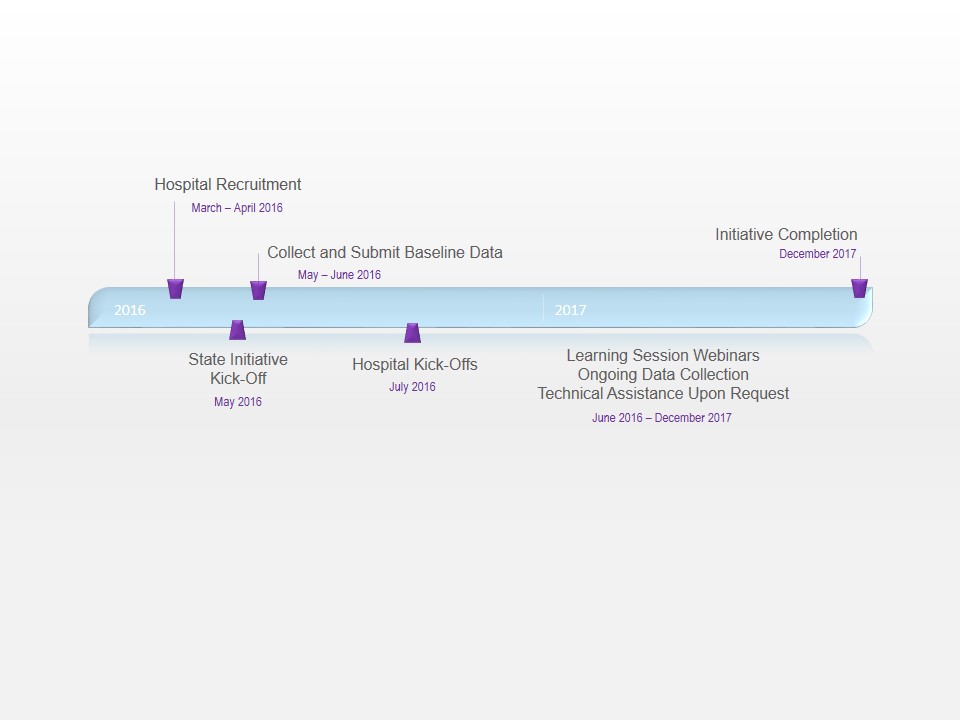 Let’s prioritize our potential interventions!
13
Prioritization matrix
HIGH
LOW
HIGH
14
IHI’s Model for Improvement
Form core team
Set an AIM
Establish measures

Select changes to be made
Test changes w/PDSA

Implement changes on a larger scale
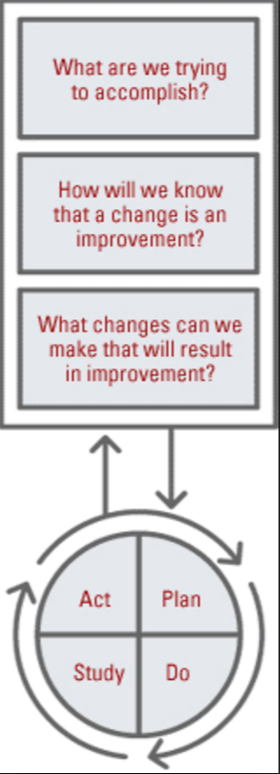 http://www.ihi.org/offerings/IHIOpenSchool/Courses/Pages/default.aspx
Plan your 1st PDSA cycle
PLAN
What is the objective of the change being tested?
What will happen & why?
What is the plan to test & measure the change?
Who? What? When? Where?
Example:
Objective & change tested: Within 10 weeks of starting this program, I will lose 1 lb per week to achieve a 10 lb weight loss by exercising 3 times per week.
Prediction: I will lose 1 lb per week because I will have increased caloric expenditures.
Testing & Measurement: I will use same scale in my home to check weight daily at the same time, record the result in lbs in a diary, & reassess results of intervention in 2 weeks.
MOM Resources
Website: FPQC.org  Current Projects   			                   	Mother’s Own Milk

News/Announcements
FPQC MOM Toolkit 
Tool Box 		
New and updated resources continually added
http://health.usf.edu/publichealth/chiles/fpqc/momtoolbox 
Archived webinars
17
Any questions?
Document a mother’s informed decision.

Recommendation
Counsel all high-risk mothers on benefits
Document mother’s informed decision
19
Have MOM available ≤72 h of infant’s birth
20
Standardize a process to secure a sufficient number of double-electric breast pumps

Recommendation
Standardize a process to ensure appropriate supplies are available to support & facilitate BF & provision of EBM in the NICU
21
Standardize a process to ensure appropriate supplies are available to facilitate BF & MOM

Recommendation
Standardize a process to ensure appropriate supplies are available to support & facilitate BF & provision of EBM in the NICU
22
Standardize guidelines for 
Skin-to-skin care
Non-nutritive BF
Use of test weights
Transition to nutritive BF
Use of nipple shields
Discharge feeding plan
BF support
23